Título da apresentação (idêntico ao do artigo)
Autores (Nomes completos, indicando entre parênteses, em frente ao nome, se é apresentador do trabalho) - Ex. Maria Costa (apresentadora), Luis Felipe Andrade e Phoebe Santos. 

Área temática (1. Marketing e Mercado, 2. Instituições e Economia das Organizações, 3. Estudos Organizacionais e Sociedade, 4. Organização Industrial e Estratégia, 5. Estudos em Ciências Sociais Aplicadas)

Novembro 2024
Introdução
Apresentar o objetivo de forma clara e bem estruturada
Introduzir o problema de pesquisa, apontando a lacuna no conhecimento, na área a ser preenchida pelo estudo
Recorte temporal (ou no slide “análise de dados”)
Comentários sobre escolha do tema e do título
Metodologia
Apresentação da proposta metodológica, articulada ao objetivo proposto
Análise dos Dados
Resultados
Deve conter os principais resultados alcançados e as limitações do estudo
Apresentação dos resultados articulados com a base teórica e/ou revisão empírica, alinhada ao objetivo estabelecido
Considerações Finais
Mencionar contribuições e avanços do ponto de vista científico, para a pesquisa em administração e áreas correlatas
Relacionar as contribuições do ponto de vista prático e gerencial, bem como para a possível formulação de políticas públicas
Incluir recomendações
Os conteúdos abordados nas apresentações do IV SIMPPA 2024 estão alinhados aos 17 Objetivos de Desenvolvimento Sustentável (ODS), que foram estabelecidos pela Organização das Nações Unidas (ONU) em 2015 e compõem uma agenda mundial para a construção e implementação de políticas públicas que visam guiar a humanidade até 2030.
Agradecimentos & Contato
Nome completo (Ex. Isaac Newton)
Instituição de Ensino (Ex. Trinity College, Universidade de Cambridge)
E-mail (Ex. newton.isaac@trin.cam.ac.uk)
Website (Ex. https://www.trin.cam.ac.uk/ )
Telefone (opcional)

Mencionar agência de fomento (especialmente no caso de bolsistas)
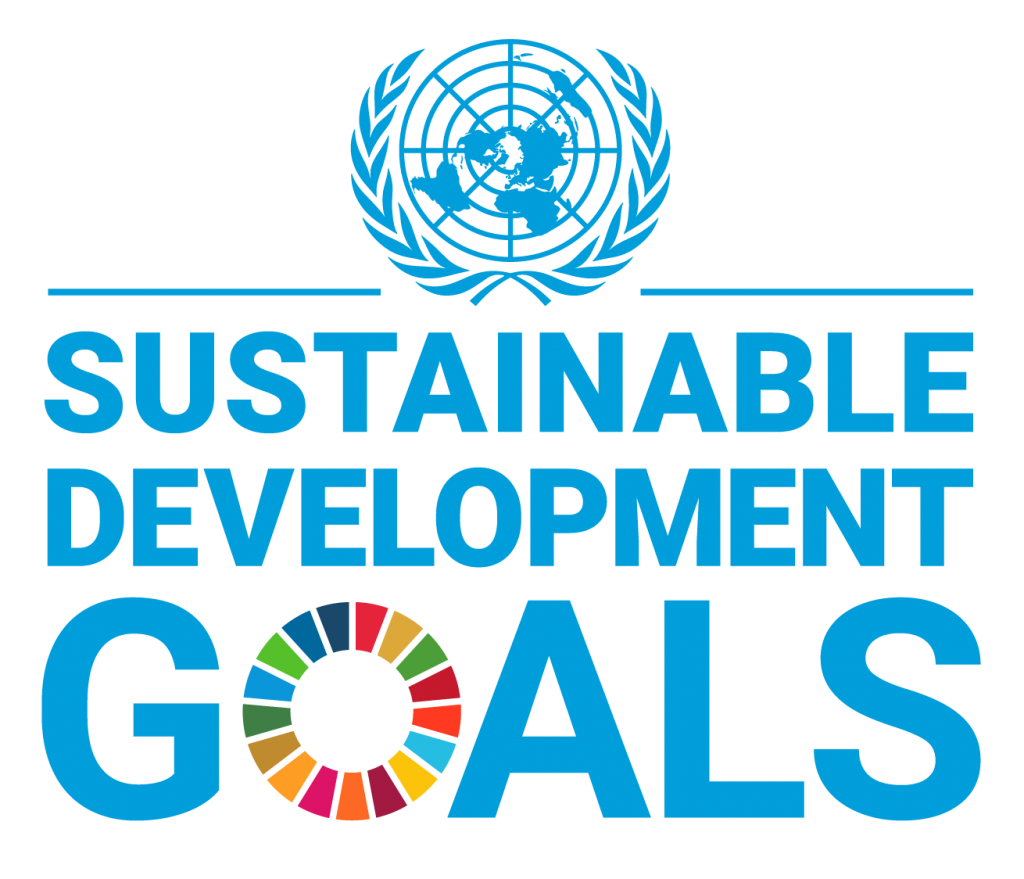 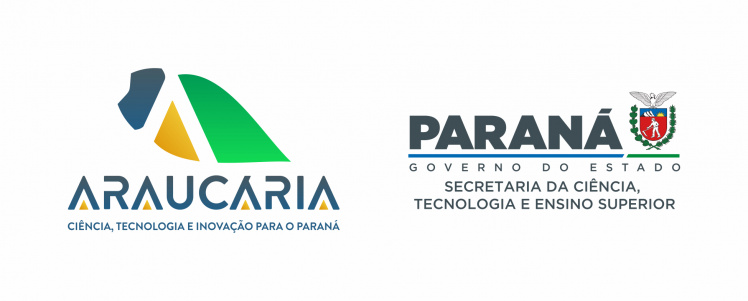 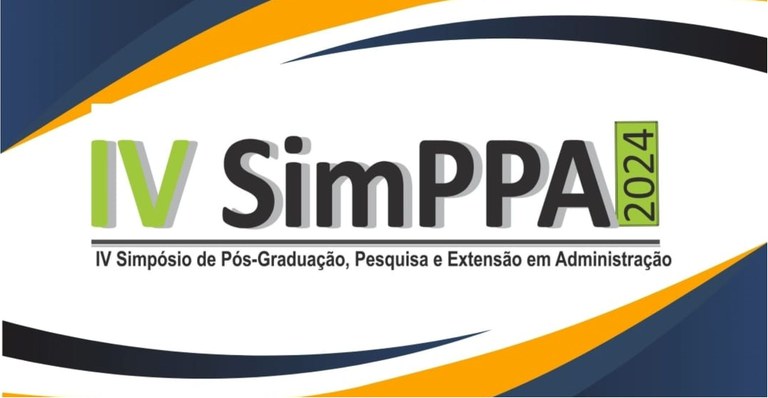 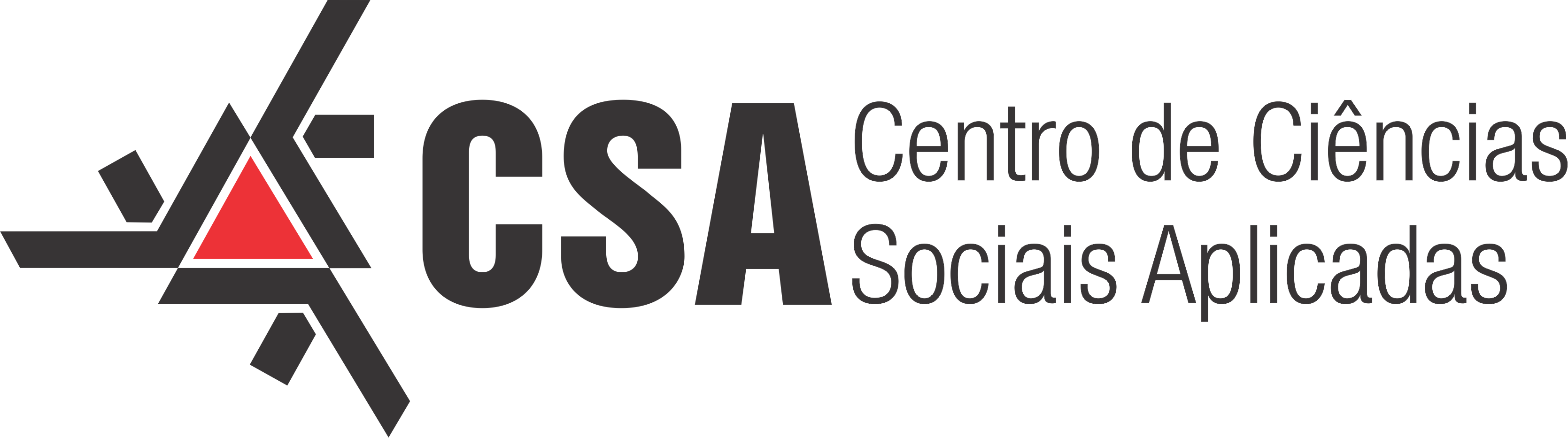 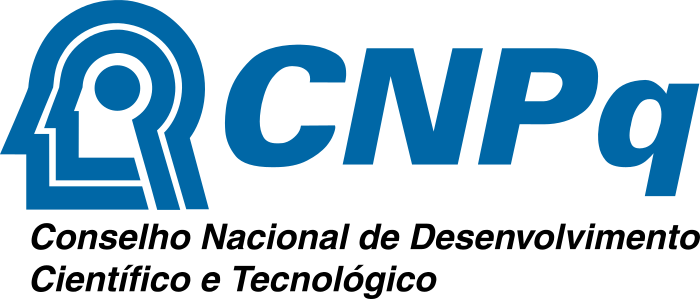 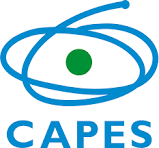